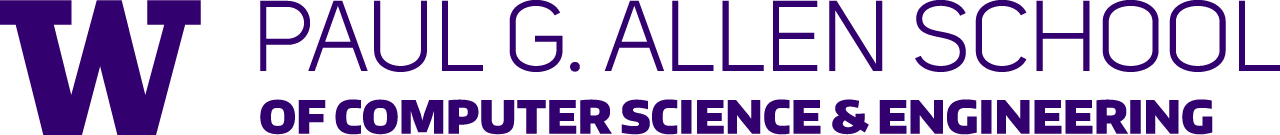 CSE341: Programming LanguagesSection 6What does mutation mean?When do function bodies run?
Dan Grossman / Eric Mullen
Autumn 2017
Set!
Unlike ML, Racket really has assignment statements
But used only-when-really-appropriate!




For the x in the current environment, subsequent lookups of x get the result of evaluating expression e
Any code using this x will be affected
Like x = e in Java, C, Python, etc.

Once you have side-effects, sequences are useful:
(set! x e)
(begin e1 e2 … en)
Autumn 2017
CSE341: Programming Languages
2
Example
Example uses set! at top-level; mutating local variables is similar








Not much new here:
Environment for closure determined when function is defined, but body is evaluated when function is called
Once an expression produces a value, it is irrelevant how the value was produced
(define b 3) 
(define f (lambda (x) (* 1 (+ x b)))) 
(define c (+ b 4)) ; 7
(set! b 5)
(define z (f 4))   ; 9
(define w c)       ; 7
Autumn 2017
CSE341: Programming Languages
3
The truth about cons
cons just makes a pair
Often called a cons cell
By convention and standard library, lists are nested pairs that eventually end with null








Passing an improper list  to functions like length is a run-time error
(define pr (cons 1 (cons #t "hi"))) ; '(1 #t . "hi")
(define lst (cons 1 (cons #t (cons "hi" null))))
(define hi (cdr (cdr pr)))
(define hi-again (car (cdr (cdr lst))))
(define hi-another (caddr lst))
(define no (list? pr))
(define yes (pair? pr))
(define of-course (and (list? lst) (pair? lst)))
Autumn 2017
CSE341: Programming Languages
4
The truth about cons
So why allow improper lists?
Pairs are useful
Without static types, why distinguish (e1,e2) and e1::e2

Style:
Use proper lists for collections of unknown size
But feel free to use cons to build a pair 
Though structs (like records) may be better

Built-in primitives:
list? returns true for proper lists, including the empty list
pair? returns true for things made by cons
All improper and proper lists except the empty list
Autumn 2017
CSE341: Programming Languages
5
cons cells are immutable
What if you wanted to mutate the contents of a cons cell?
In Racket you cannot (major change from Scheme)
This is good
List-aliasing irrelevant
Implementation can make list? fast since listness is determined when cons cell is created
Autumn 2017
CSE341: Programming Languages
6
Set! does not change list contents
This does not mutate the contents of a cons cell:





Like Java’s x = new Cons(42,null), not  x.car = 42
(define x (cons 14 null))
(define y x)
(set! x (cons 42 null))
(define fourteen (car y))
Autumn 2017
CSE341: Programming Languages
7
mcons cells are mutable
Since mutable pairs are sometimes useful (will use them soon), Racket provides them too:
mcons
mcar
mcdr
mpair?
set-mcar!
set-mcdr!

Run-time error to use mcar on a cons cell or car on an mcons cell
Autumn 2017
CSE341: Programming Languages
8
Delayed evaluation
For each language construct, the semantics specifies when subexpressions get evaluated.  In ML, Racket, Java, C:
Function arguments are eager (call-by-value)
Evaluated once before calling the function
Conditional branches are not eager

It matters: calling factorial-bad  never terminates:
(define (my-if-bad x y z) 
  (if x y z))

(define (factorial-bad n) 
  (my-if-bad (= n 0)
             1
             (* n (factorial-bad (- n 1)))))
Autumn 2017
CSE341: Programming Languages
9
Thunks delay
We know how to delay evaluation: put expression in a function!
Thanks to closures, can use all the same variables later

A zero-argument function used to delay evaluation is called a thunk
As a verb: thunk the expression

This works (but it is silly to wrap if like this):
(define (my-if x y z) 
  (if x (y) (z)))

(define (fact n) 
    (my-if (= n 0)
           (lambda() 1)
           (lambda() (* n (fact (- n 1))))))
Autumn 2017
CSE341: Programming Languages
10
The key point
Evaluate an expression e to get a result:


A function that when called, evaluates e and returns result
Zero-argument function for “thunking”


Evaluate e to some thunk and then call the thunk


Next: Powerful idioms related to delaying evaluation and/or avoided repeated or unnecessary computations
Some idioms also use mutation in encapsulated ways
e
(lambda () e)
(e)
Autumn 2017
CSE341: Programming Languages
11
Avoiding expensive computations
Thunks let you skip expensive computations if they are not needed

Great if take the true-branch:



But worse if you end up using the thunk more than once:






In general, might not know many times a result is needed
(define (f th) 
  (if (…) 0 (…  (th) …)))
(define (f th) 
  (… (if (…) 0 (… (th) …))
     (if (…) 0 (… (th) …))
     …
     (if (…) 0 (… (th) …))))
Autumn 2017
CSE341: Programming Languages
12
Best of both worlds
Assuming some expensive computation has no side effects, ideally we would:
Not compute it until needed
Remember the answer so future uses complete immediately
Called lazy evaluation

Languages where most constructs, including function arguments, work this way are lazy languages
Haskell

Racket predefines support for promises, but we can make our own
Thunks and mutable pairs are enough… [Friday]
Autumn 2017
CSE341: Programming Languages
13